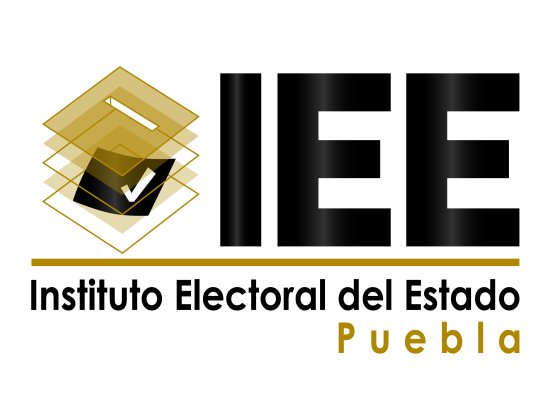 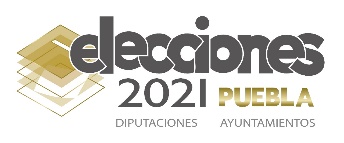 ”Sistema de Captación y Verificación de Apoyo Ciudadano, en la App Móvil”
Dirección de Prerrogativas y Partidos Políticos
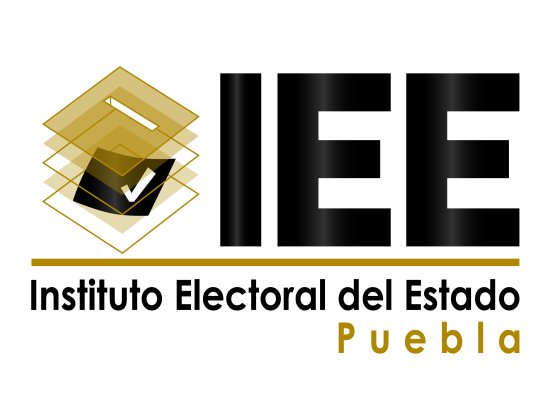 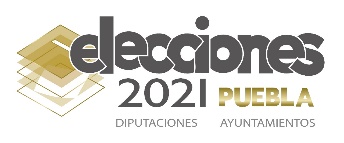 APOYO CIUDADANO

Base Sexta de la Convocatoria dirigida a la ciudadanía interesada en postularse  bajo la figura de Candidatura Independiente.
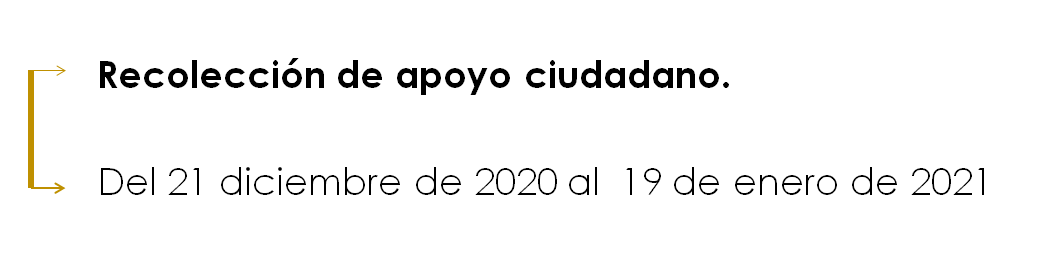 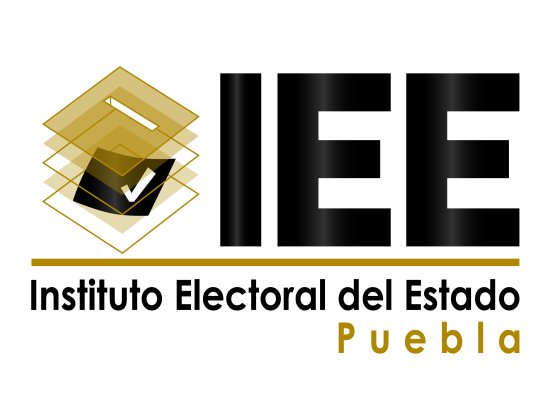 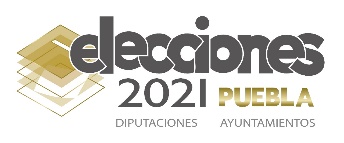 Diputados de Mayoría RelativaSe requiere de cuando menos la firma de una cantidad de ciudadanos equivalente al 3% del listado nominal correspondiente al distrito de que se trate. La fecha de corte del listado nominal será́ al 15 de noviembre del 2020.
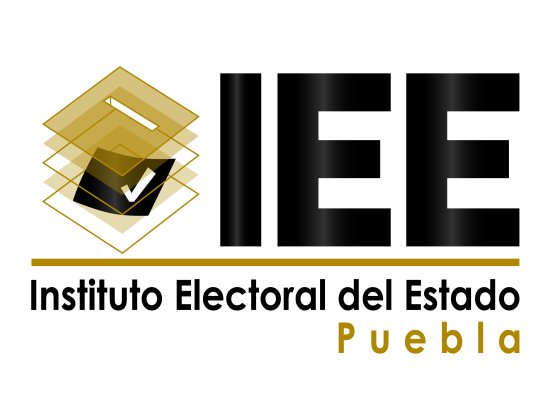 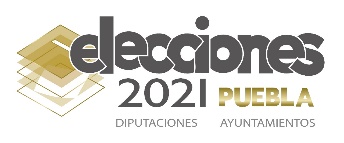 Planilla de Ayuntamientos

En municipios que cuenten con un listado nominal de hasta 5,000 ciudadanos inscritos o superior a 5,000 ciudadanos inscritos, se conformará por lo menos con el 3% de ciudadanos contemplados en el listado correspondiente al municipio de que se trate. 

Para el caso del Municipio de Puebla la relación se conformará por lo menos con el 3% de ciudadanos inscritos en el listado nominal. La fecha de corte del listado nominal será al 15 de noviembre del 2020.
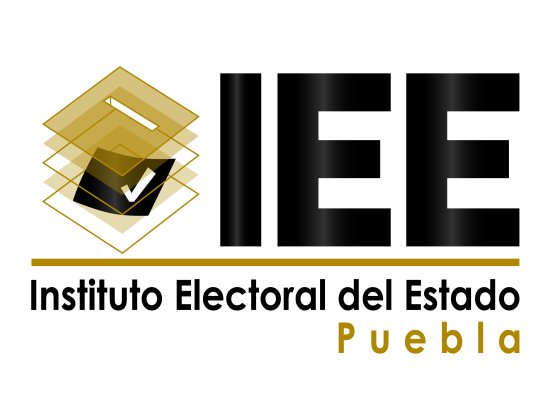 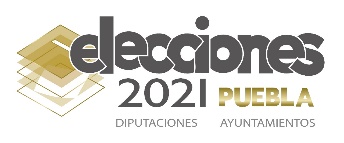 Al momento de solicitar el respaldo ciudadano, la o el aspirante deberá́ de ostentarse como aspirante a una candidatura independiente e informar a los ciudadanos sobre el procedimiento que deberán realizar para manifestar su apoyo, mostrando a los particulares un aviso de privacidad simplificado y, una vez obtenido su consentimiento, podrá́ iniciarse la captación de los apoyos.
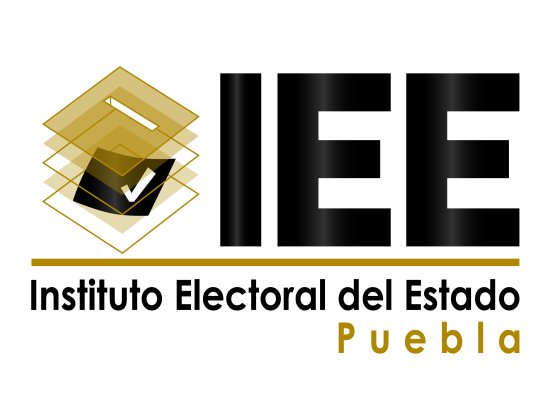 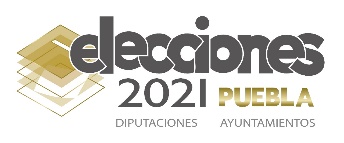 PROCESO DE REGISTRO Y 

ALTA DE USUARIOS, 

AUXILIARES Y/O 

GESTORES
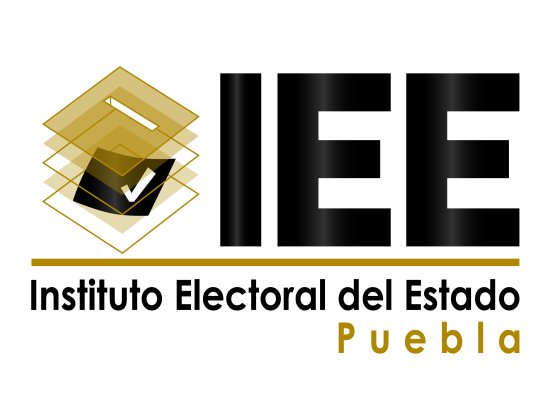 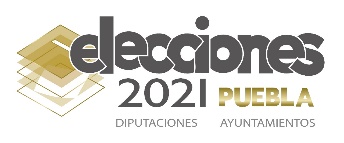 1.-OPL registra al Aspirante2.- Aspirante registra Auxiliar3.- Auxiliar capta al ciudadano mediante APP4.- INE recibe apoyo para su procesamiento.
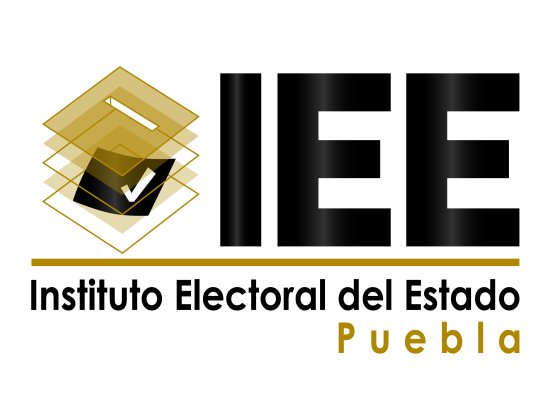 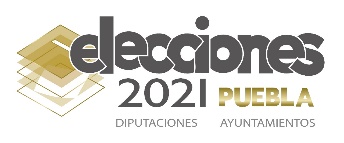 SISTEMA INFORMÁTICO
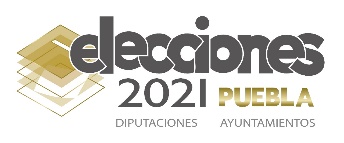 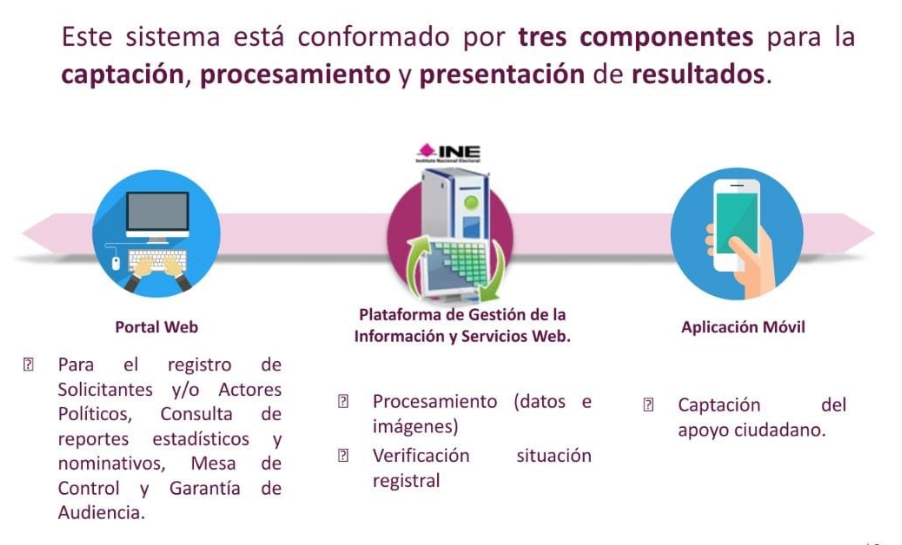 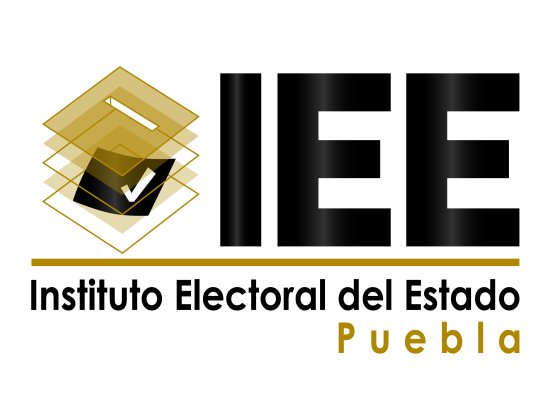 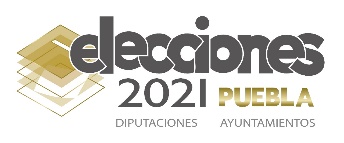 FLUJO OPERATIVO OPL
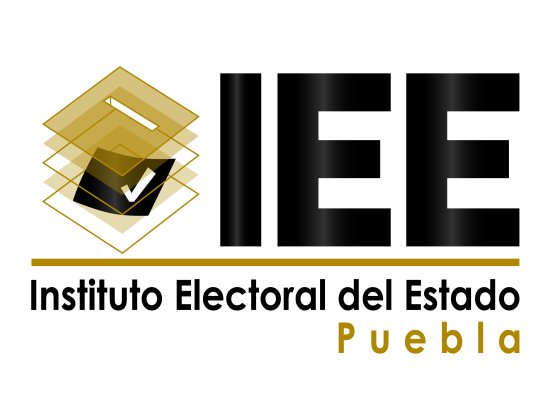 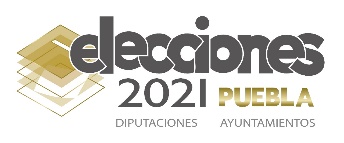 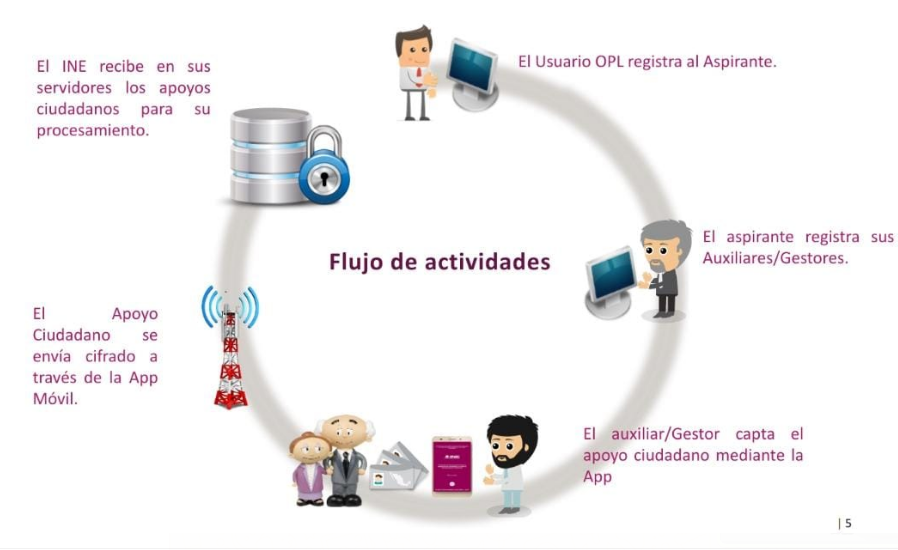 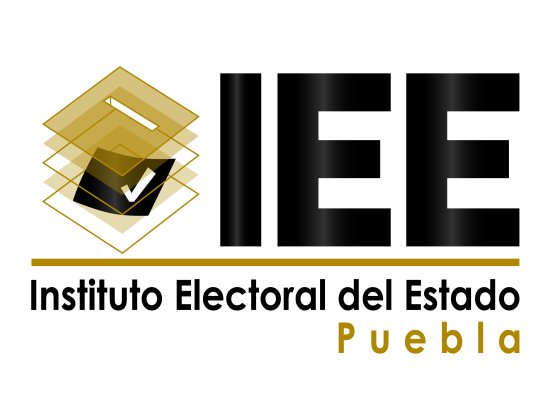 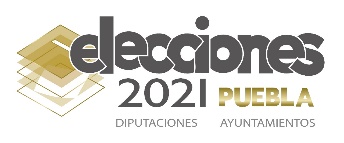 FLUJO OPERATIVO APP
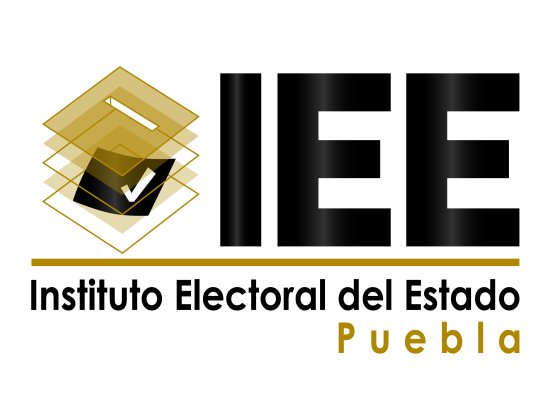 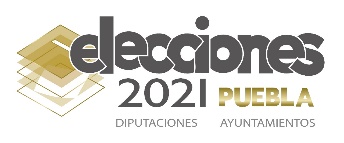 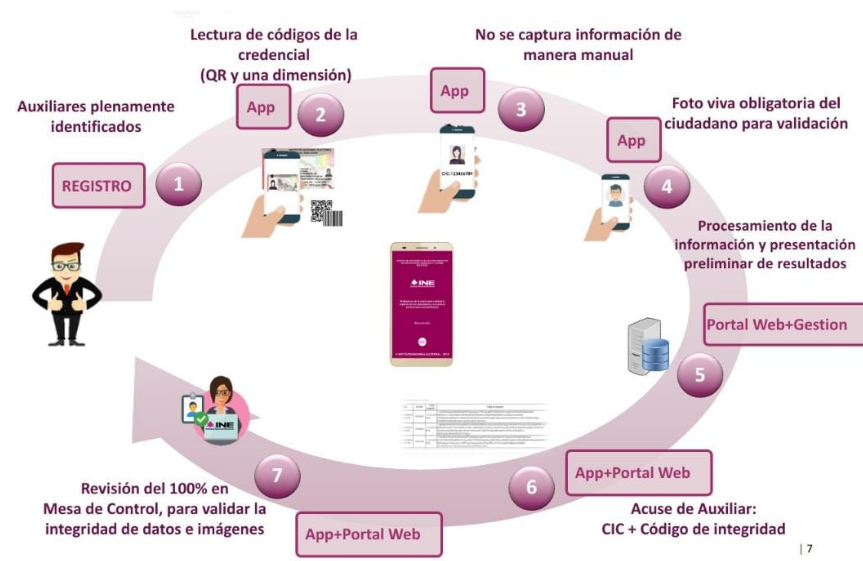 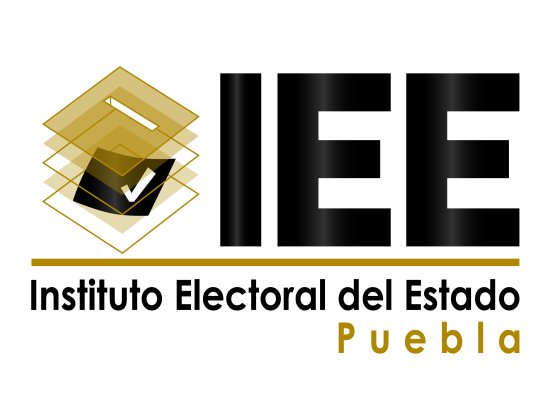 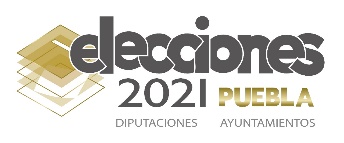 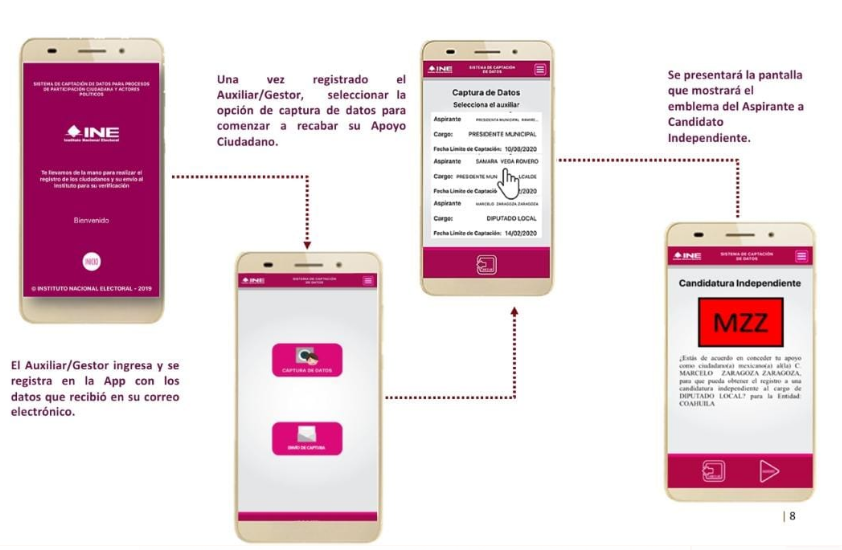 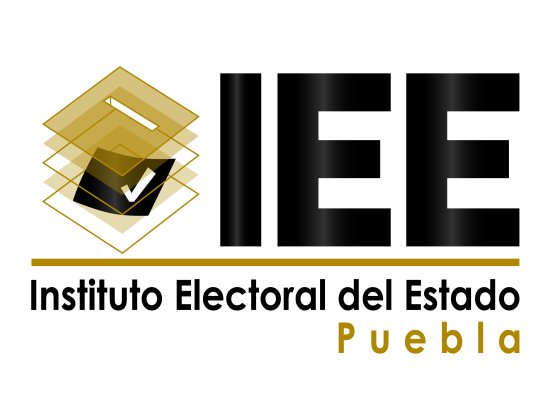 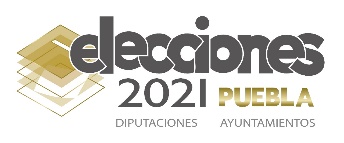 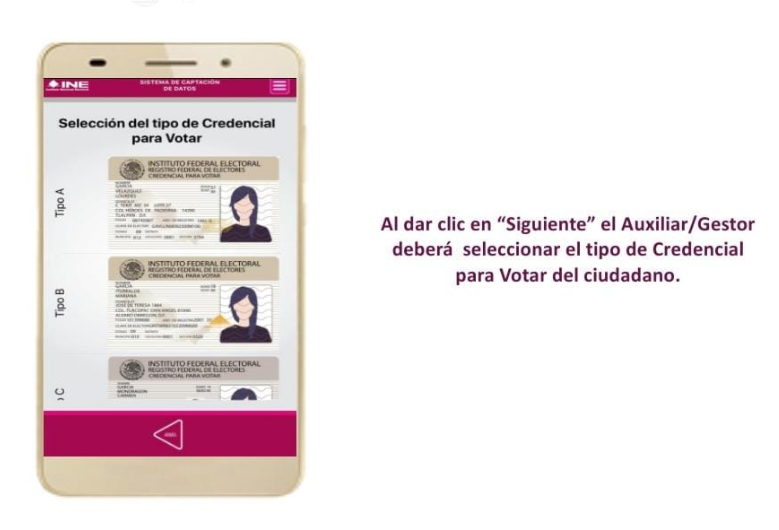 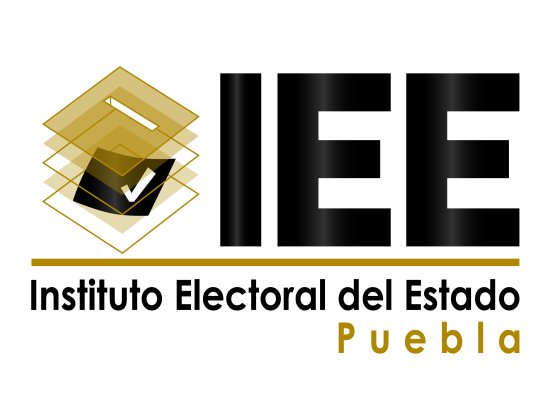 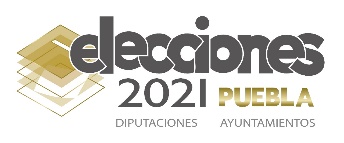 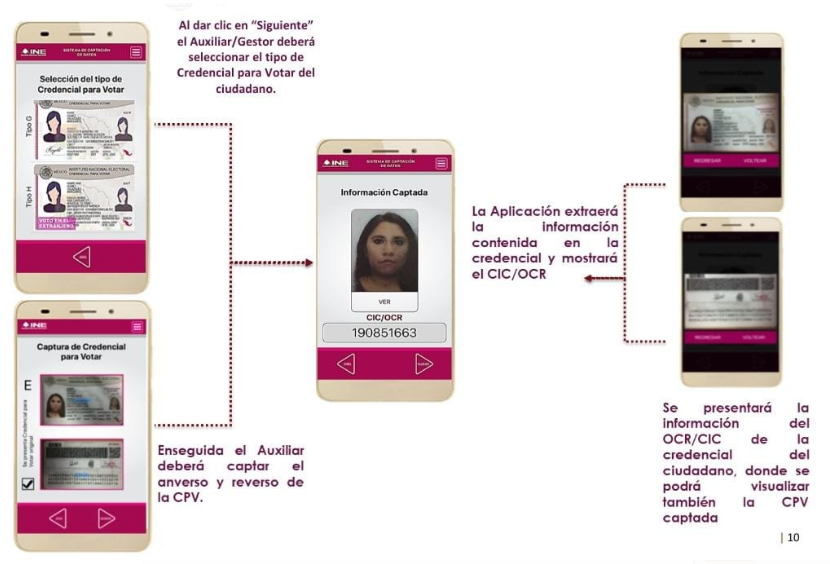 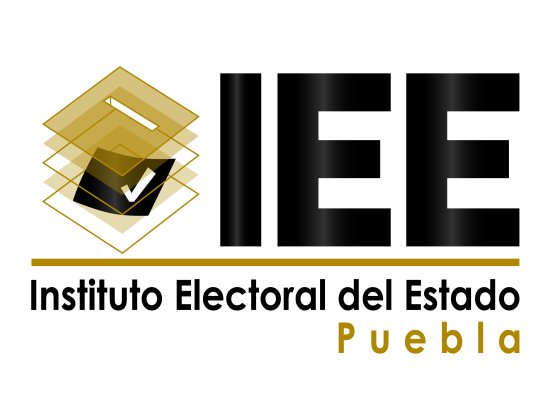 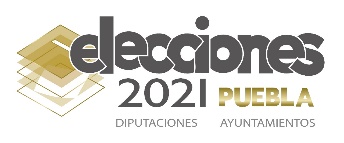 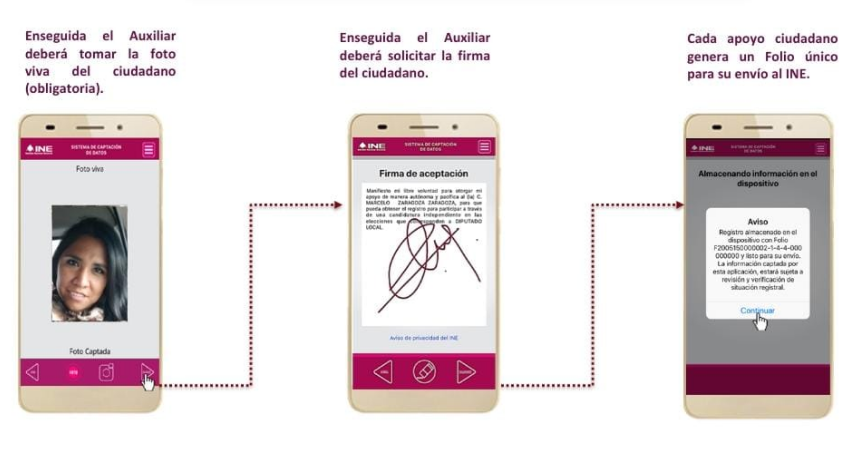 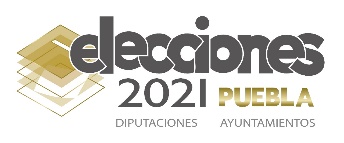 NOTA IMPORTANTE LA APP MÓVIL SOLO LA PUEDE UTILIZAR EL AUXILIAR.
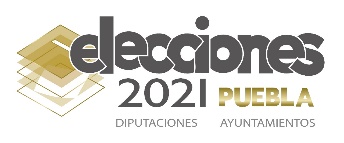 MESA DE CONTROLREPORTE DE AVANCES / ESTADÍSTICAS
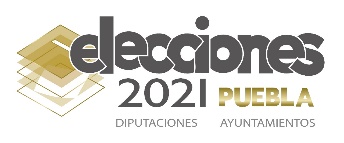 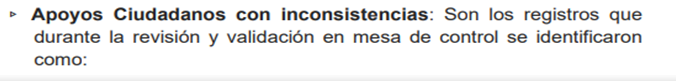 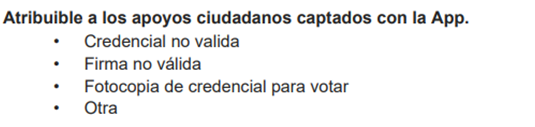 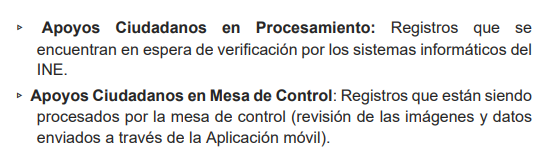 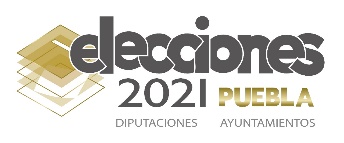 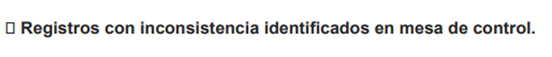 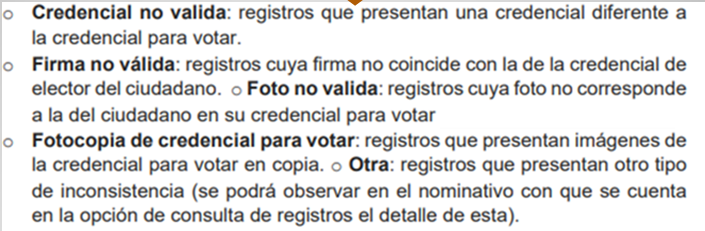 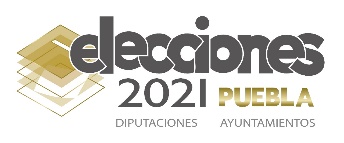 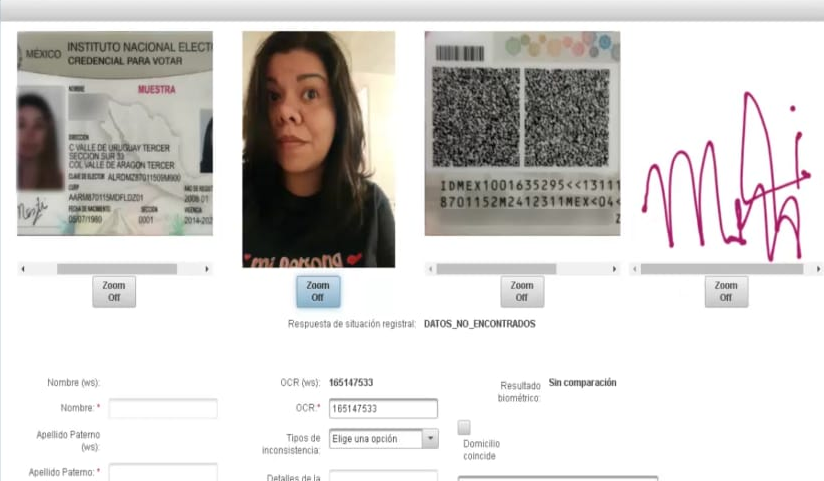 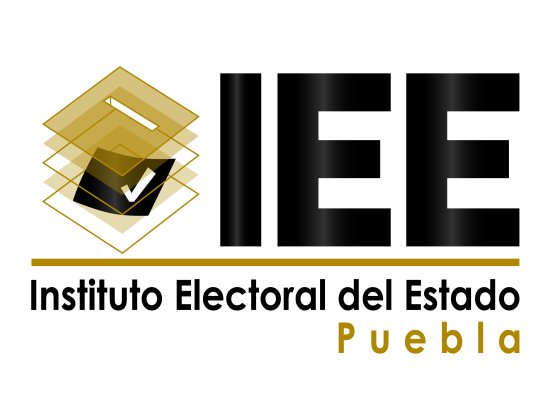 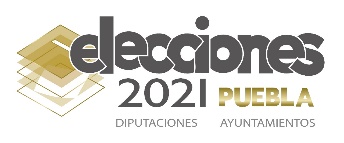 DE LA GARANTíA DE AUDIENCIA
En todo momento, las y los aspirantes tendrán acceso al portal Web de la Aplicación móvil para recabar el apoyo ciudadano, en la cual podrán verificar los reportes que les mostrarán los apoyos ciudadanos cargados al sistema, así como el estatus registral de cada uno de ellos
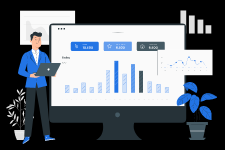 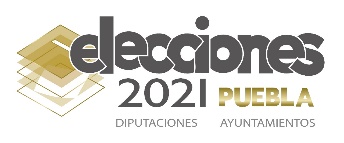 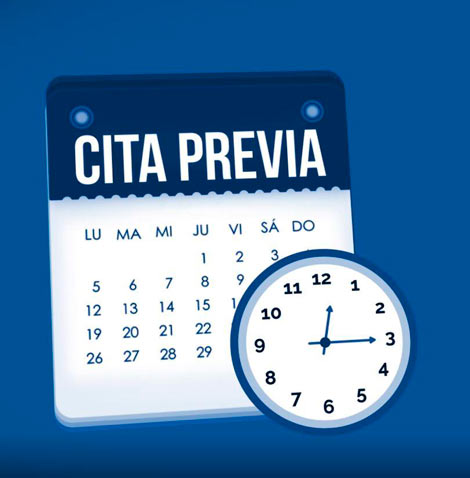 Para solicitar la garantía de audiencia se debera hacer mediante escrito y previa cita.
El OPL, solicitará con 48 horas de anticipación a la DERFE, que proporcione la información necesaria para realizar la garantía de audiencia que los ciudadanos soliciten.

 Una vez obtenida la información, el OPL dará cita al ciudadano para desahogar dicha garantía.

El resultado se reflejara después de los 7 días posteriores de haberse desahogado la audiencia.
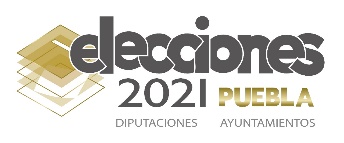 GRACIAS
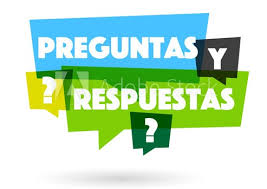